Please access this presentation @
 http://www.uurc.utah.edu/Educators/Links.php
How to Help Your Struggling Reader at Home
Strategies & Resources for Parents


Presented by Holly Dean M.Ed.
Intervention Specialist
University of Utah Reading Clinic                      Wasatch Reading Summit
                                                                                            October 7-8, 2016
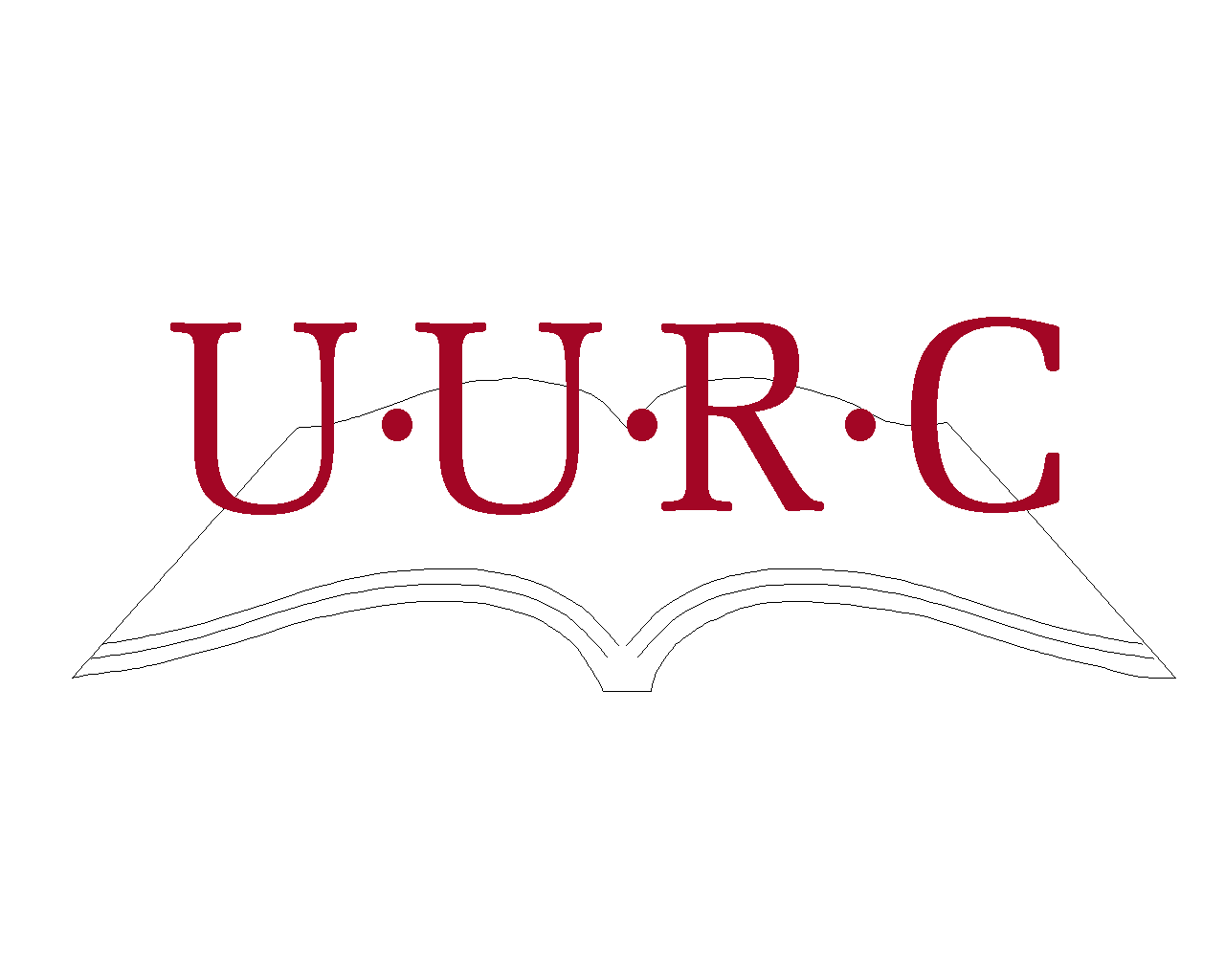 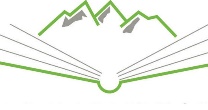 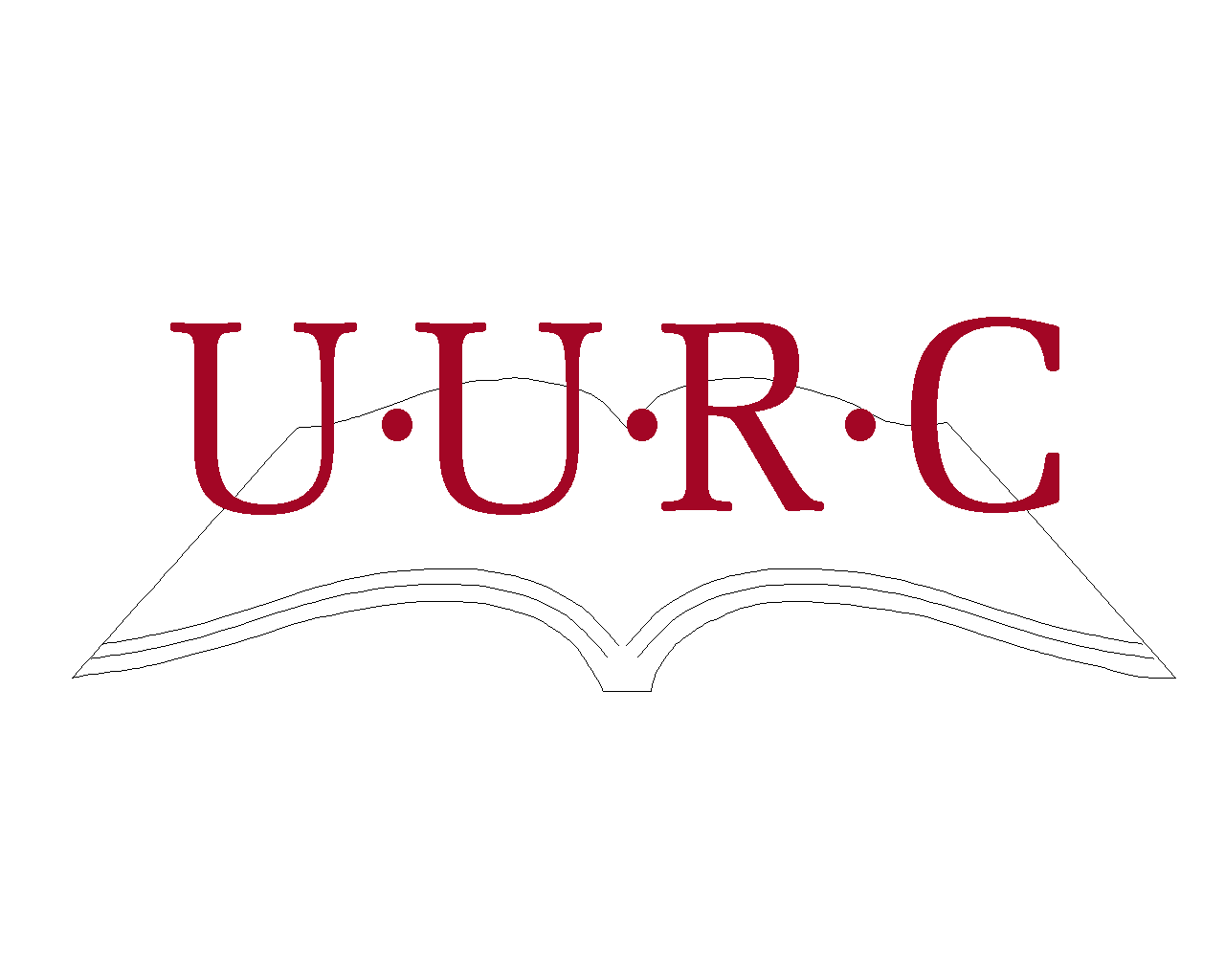 www.uurc.utah.edu
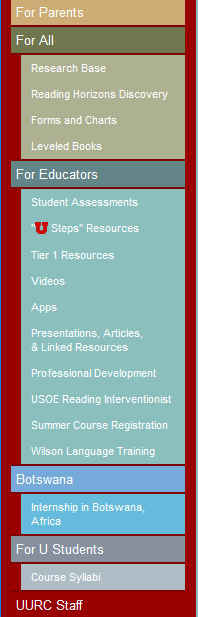 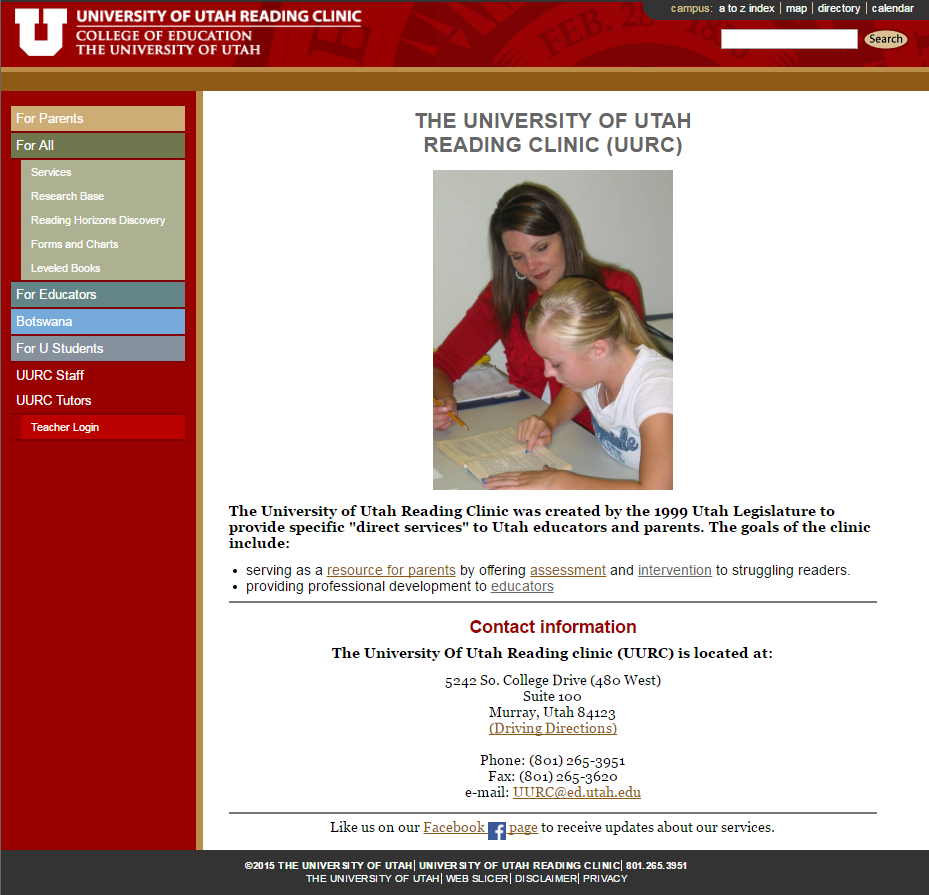 Please access this presentation @
 http://www.uurc.utah.edu/Educators/Links.php
What Makes Learning To Read So Difficult?
Learning to read is not natural or easy for most children. Reading is an acquired skill, unlike spoken language…..			-Louisa Moats
Reading requires language knowledge and language proficiency. Students require instruction that develops awareness of sounds, syllables, meaningful word parts, relationships among word meanings, and the structure of written text.                                                                           -Teaching Reading IS Rocket Science
Word Recognition 
correctly and quickly
Fluent Reading
minimal effort spent on decoding
more effort devoted to understanding/comprehending
Is my child a struggling reader?
Most common symptom of difficulty?
Poor fluency – rooted in difficulties with word recognition
										
*The ability to sound out words is  a major foundation that allows rapid recognition of words “by sight”.
					Difficulties recognizing words = guessing
						unreliable and inefficient
						prolongs and contributes to poor word recognition
2 Areas to Focus on at Home
Foundational Skills

	    
     decoding (phonics)
       word recognition
Working in Text 
                  
    
          reading fluency
http://athome.readinghorizons.com/workshop/overview
Parent Online Workshop
athome.readinghorizons.com
 	
Resources 

Phonics Training
			
			
                       Free to anyone for 30 days
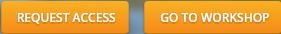 Workshop Overview
Introduction
research based
explicit and systematic phonics
multi-sensory
Marking System
allow students to examine the internal structure of words, identifying likely and unlikely patterns
Delivery Method
active learning
visual cues aid memory
repeating-verbal cues
Multi-Sensory Approach
auditory
visual
kinesthetic
Pacing/Scope
use as a reference
Syllabus- Areas of Focus
phonetic rules 1-5
decoding skills 1-2
letter groups 1-5
spelling c & k
many jobs of y
spelling rules
short vowel sounds
long vowel sounds
special vowel combinations
special vowels sounds
plurals
blends
diagraphs
digraph blends
diphthongs
suffixes
decoding words of any length
exceptions
Modules are short and descriptive easy (foundational)               complex (advanced)
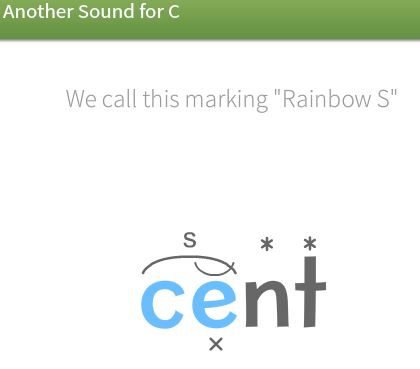 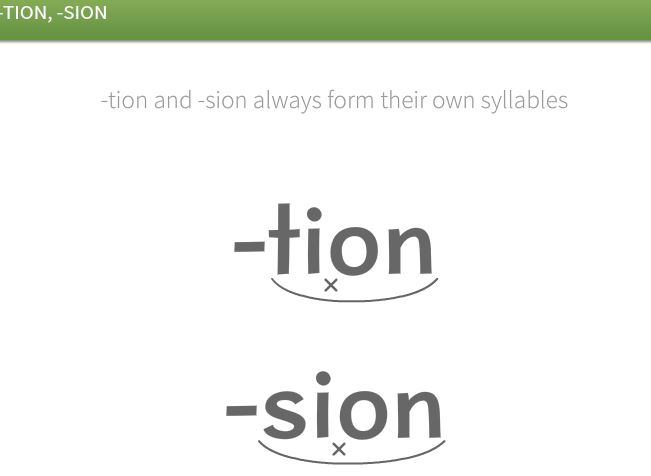 letter groups 1-5
Instruction time varies
Practice = examples vary
spelling c & k
Instruction = 2:00
Practice = examples to mark
other suffixes 
Instruction = 2:32
Practice = examples to mark
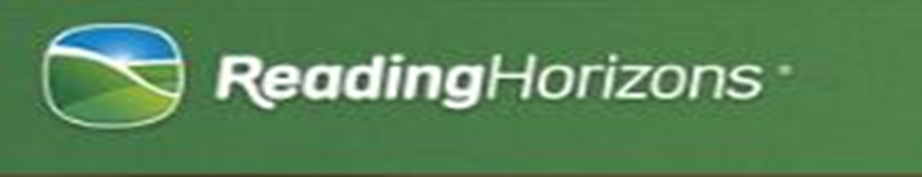 On the Website
Solutions
Resources
Blogs
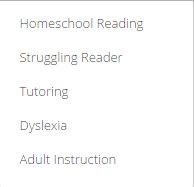 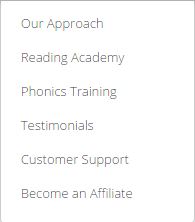 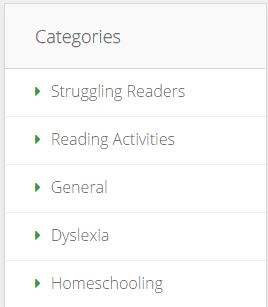 http://www.uurc.utah.edu/General/Workshops.php
Join us at the UURC Nov. 9-10 for the Reading Horizons Workshop
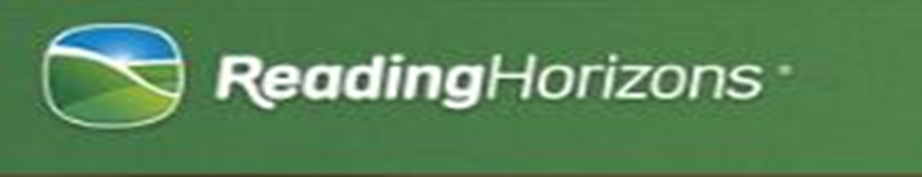 Software for your child to use at home
For Younger Learners (Ages 4-9):
Reading Horizons Discovery uses characters, games, and themes to engage younger learners while providing them with a solid foundation in reading skills.  Full-color books help younger learners transfer the decoding skills they learn in the program to engaging and relatable stories.
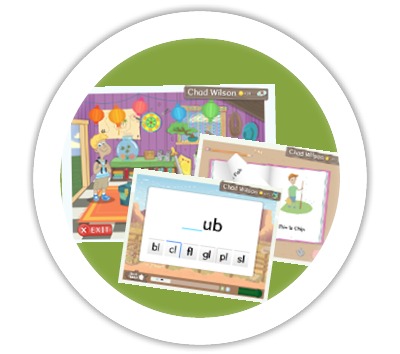 For Older Learners (Ages 10+):
Reading Horizons Elevate appeals to older learners and struggling readers by developing the basic skills they need to master in a way that respects their maturity level. Older learners enjoy the autonomy and privacy offered through software instruction. To further engage and interest students, a library of reading passages is also included.
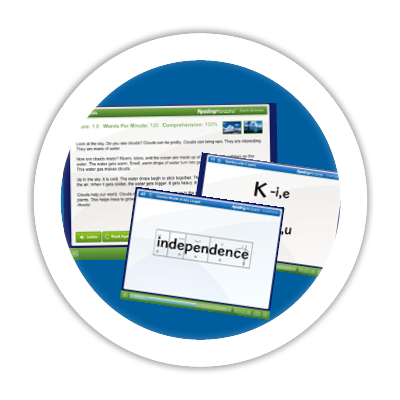 You can get more information about this software on our website
                                            uurc.utah.edu
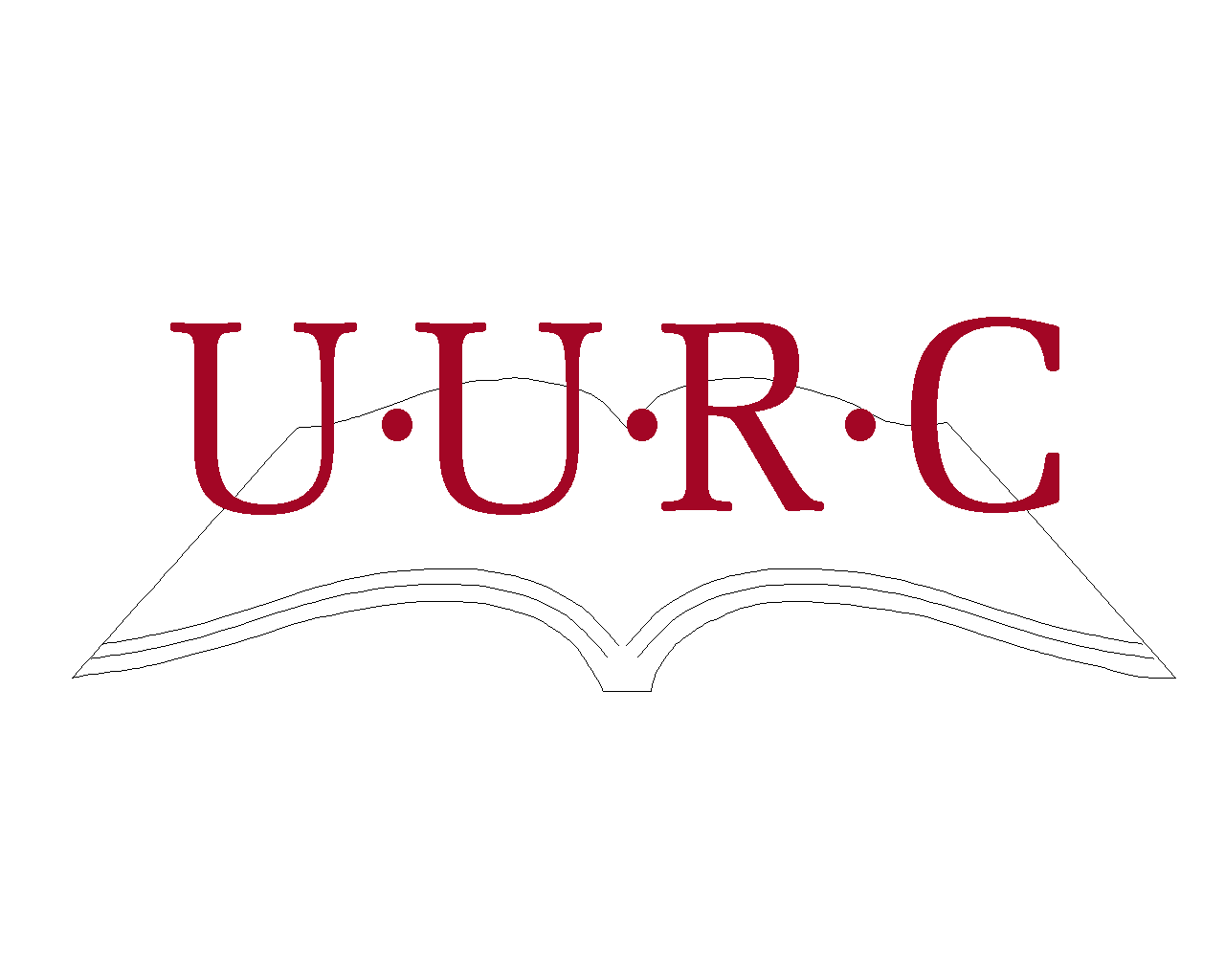 www.uurc.utah.edu
all materials are
FREE!
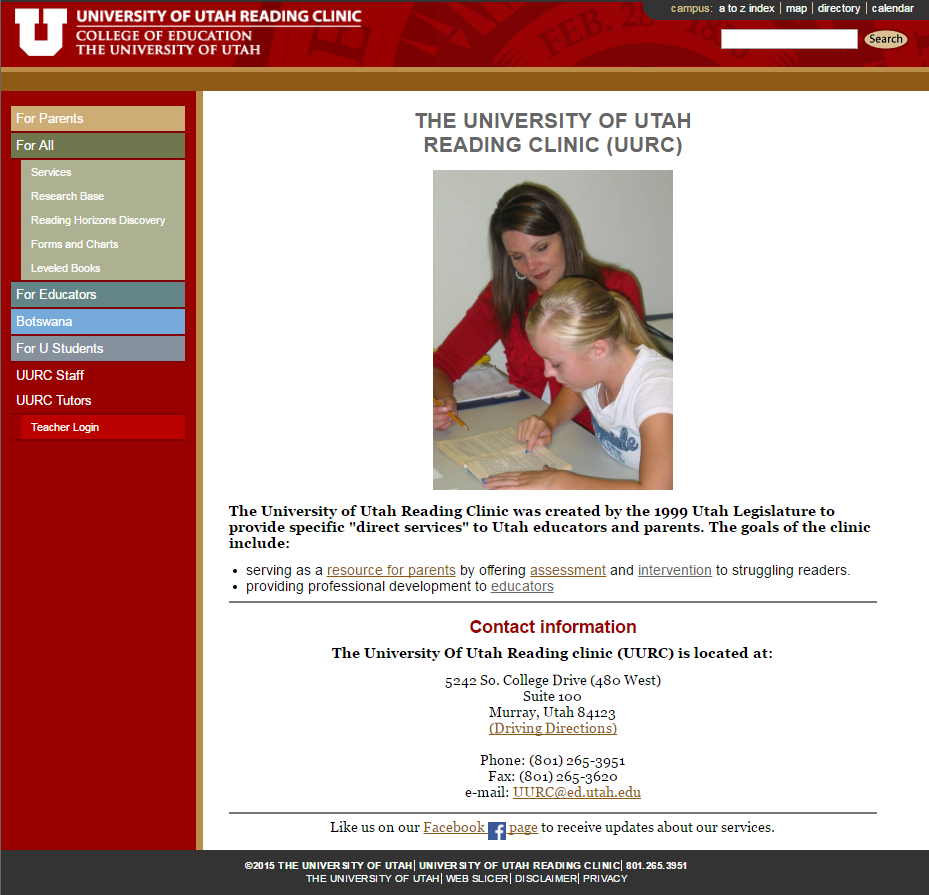 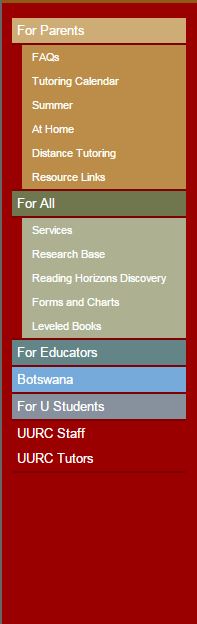 Grade Level Academic  Word Lists & Charts
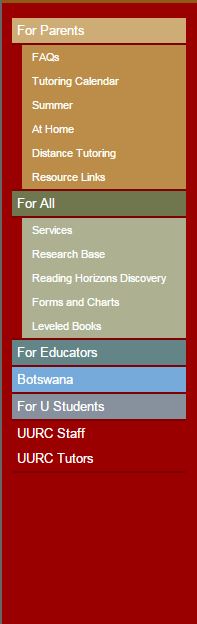 Home Word Charts
Choose grade level
Choose chart #
Print student & parent copy
Print chart
Follow directions on chart
Chart progress
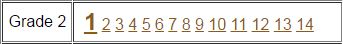 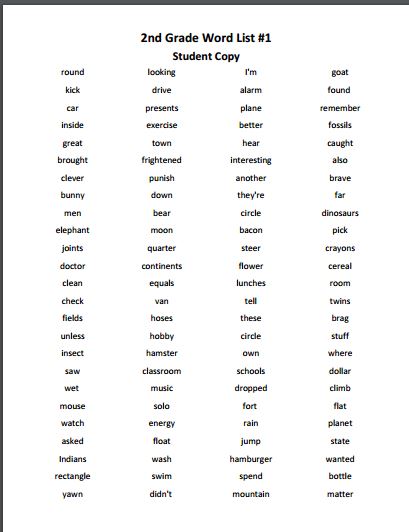 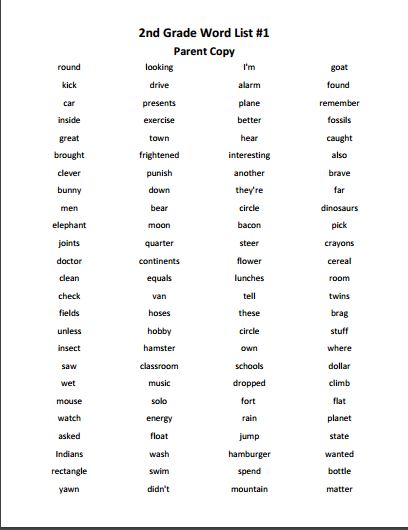 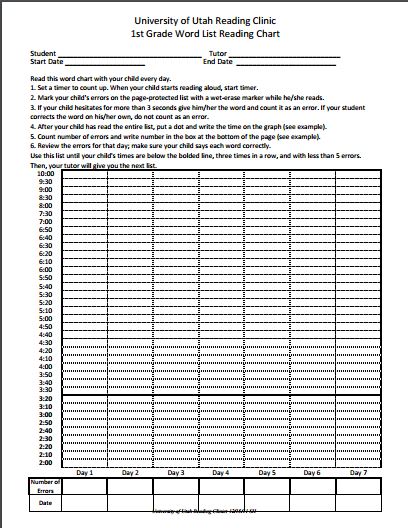 The Importance of Fluency
“the ability to read quickly, effortlessly, and efficiently with good, meaningful expression”                   -Tim Rasinski
Your child’s rate must be fast enough to allow him/her to comprehend text
BUT…….
Fluency is more than speed. Fluent readers make their message understood:
they read in phrases
they respect intonation patterns in sentence structure
they communicate with the listener
What does dysfluent reading sound/look like?
fragmented and choppy
reads word-by-word
too many unfamiliar words
lacks knowledge of vocabulary
ignores punctuation
sounds out sight words
tires easily and/or falls apart
Your Child’s Reading Level
Independent Reading Level
Highest level your child can read without help
Adequate background knowledge
Can access this text very quickly and with very few errors

Instructional Reading Level
Highest level you child can read  with some assistance
Adequate background knowledge
Can access text fairly quickly with few or no errors

Frustration Reading Level
This level requires extensive or even moderate assistance
Your child does not have adequate background knowledge on a topic
Now you are ready to practice at home
Home reading routines & materials should meet three conditions:
Cell phones should be put away and the TV turned off.
Your child should find the topic interesting.
The text should be is on his/her instructional or independent level. A good rule of thumb here is that more than 1 error per every 10 words means the text is too hard.

Take turns reading every other page. Stop occasionally and talk about what's happening. When oral reading time is up, tell your child to read silently for another 15 minutes, and give a guiding question that you'll want answered (e.g., Why is Ron so mad at Harry?).
Finding The Right Text For Your Reader
Websites to help you find books on your child’s level. It is time to read, read, read!

http://www.arbookfind.com
     Accelerated Reader (ar)                 
                                       BL = 5.7
http://www.scholastic.com/bookwizard
     Scholastic 
                      grade level equivalent = 5.8
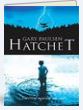 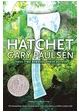 Fluency Criteria Chart
Independent level criteria for a 5.8 book
97% accuracy and >  130 words per minute
Rate Conversion Charts
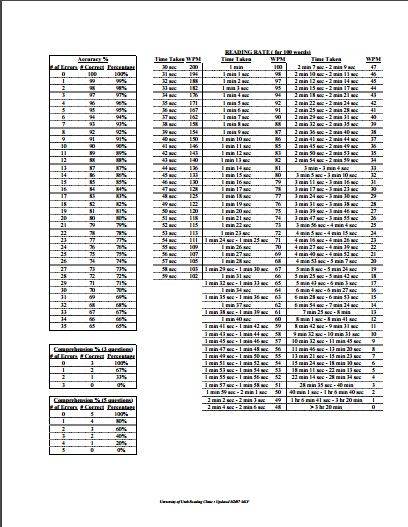 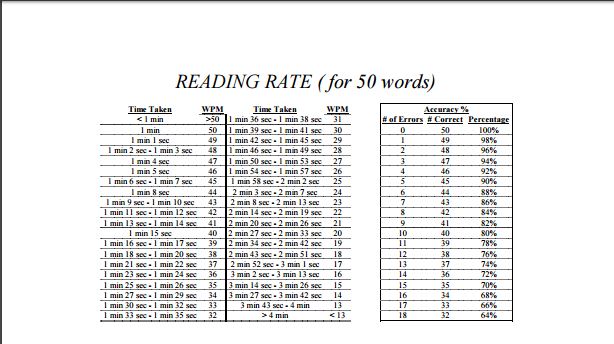 Checking for Accuracy & Fluency
Independent level criteria for a 5.8 book
97% accuracy and >  130 words per minute
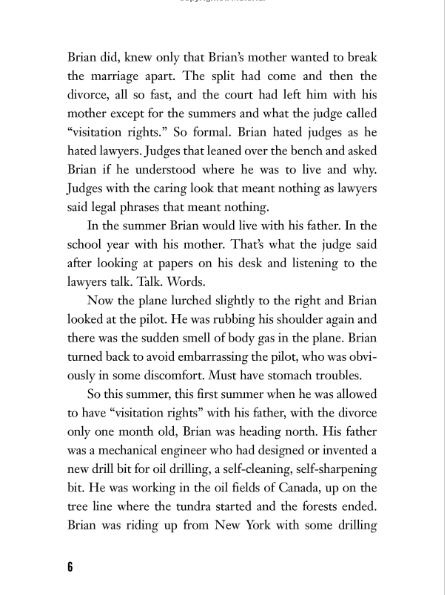 Count out 100 words
Mark starting     and ending    points
Start timer at 0:00
Begin timer when your child begins to read 
When your child finishes   stop timer
Look up the time (i.e. :43) on conversion chart
That is your rate (140 wpm)
How many errors? (i.e. -3)
That is your accuracy (97%)

97% and 140 wpm

MEETS CRITERIA ! Great book to read at home.
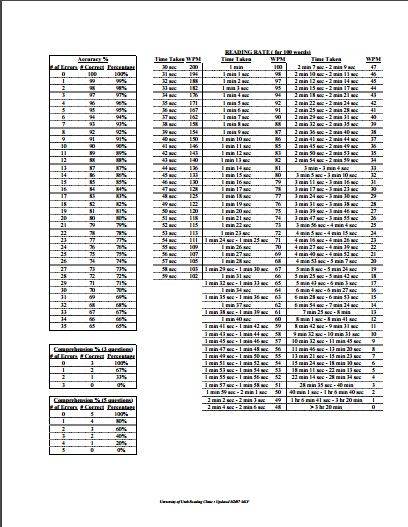 Rate Conversion Chart
TextProjecttextproject.org
Quality Complex Text
TextProject is a website designed specifically  to bring beginning and struggling readers high levels of literacy through a variety of strategies and tools – particularly the texts used for reading instruction
  
High-quality student texts FREE to download
Vocabulary lessons and lists
Open access resources for all
Classroom MaterialsStudents Texts
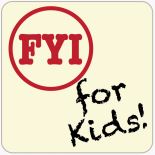 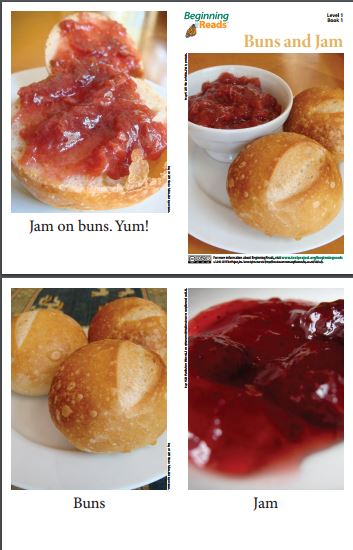 Beginning Reads 
 
Connect student’s oral language knowledge with written language. The texts do this by placing a premium on words that are both highly concrete and phonetically regular—words such dog, cat, pet, and big.
Book I Level I
Book I Level 10
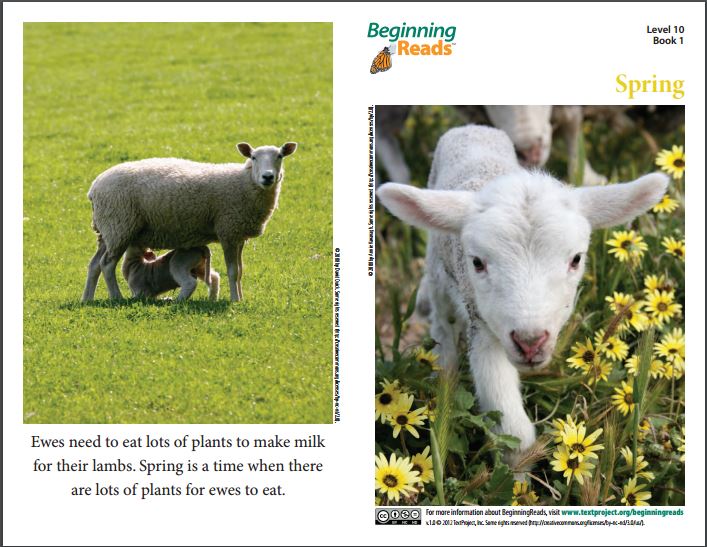 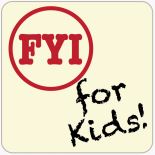 FYI for Kids 
collection of engaging and high-quality magazine articles
text that is essential for increasing students’ engagement
text that is essential proficiency with complex texts—
short engaging articles that communicate critical information http://textproject.org/classroom-materials/students/fyi-for-kids
Volume 1 Issue 1
90% of words in text come from 4,000 simple word families-the other 10% are ‘extended vocabulary’.
Volume 1 text contains 1% of that extended vocabulary, and so on.
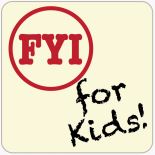 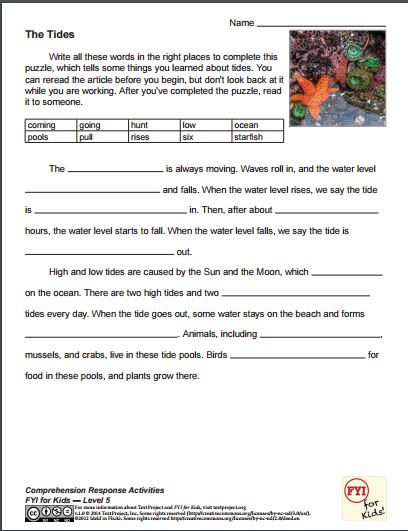 Volume 5 Issue 3
Comprehension Response Activity
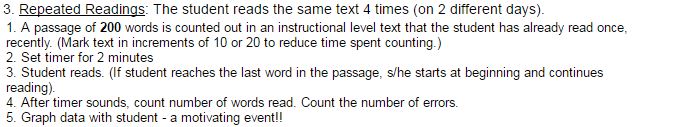 Fluency Training
Instructions and Graphs
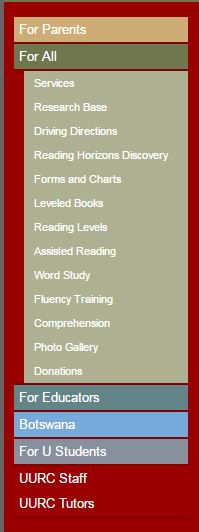 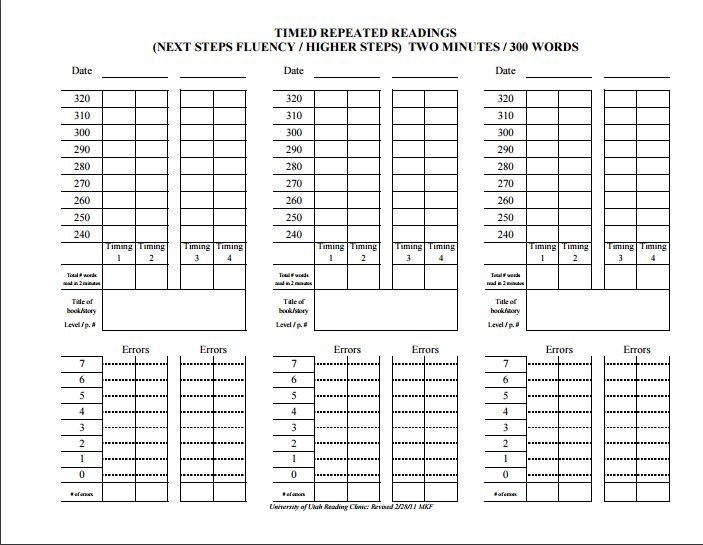 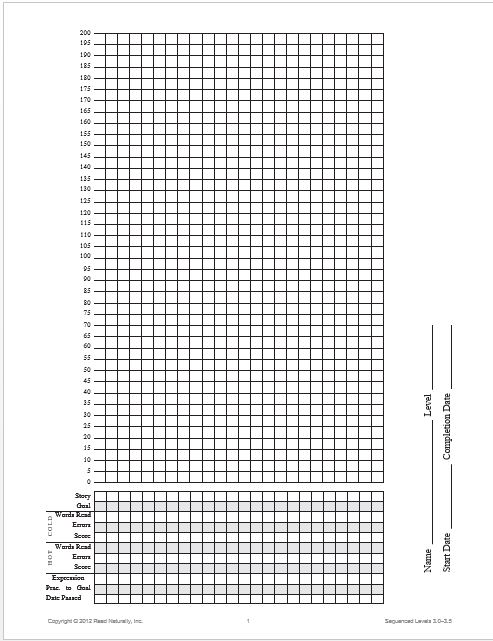 Fluency Practice at Home  - Repeated Readings
Use text your child has read at least once- independent or instructional level
They will read the same text 4 times
Count out 200 words-mark with 
Mark  a * where the timing will begin
Set the timer for 2 minutes [2:00] 
Student reads,  you follow & track errors
Count words read after timer sounds
Count the # of errors and fix
Do this 2x in each sitting
Graph the data with your child
Highly motivating!
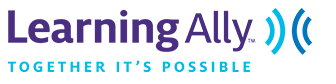 Audiobooks
Materials for K-12, college, professionals
Core curriculum textbooks
Best-sellers
Membership $135/year
Fees waivers available – apply for assistance
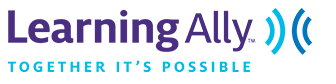 Over 80,000 titles search by
Category        Subject        Grade
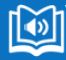 VOICEtext Books

Audiobooks highlighting words as students read along reinforcing: 
word ID
decoding skills
reading fluency
How to get started
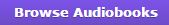 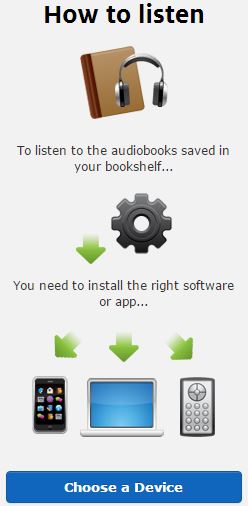 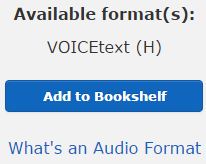 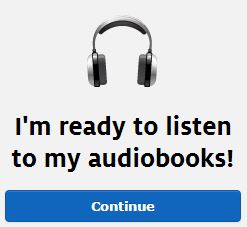 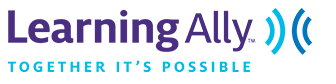 ipad demo
To Listen
Personalize with adjustments to:
Text size and color
Background color
Speed of reader voice
Pitch of reader voice
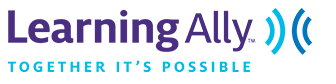 Research Shows:
76% Improved Reading Comprehension
67% Increased Motivation
61% Improved Self-confidence
60% Improved Attitude Toward Reading
52% Improved Reading Accuracy
Eligibility for Services
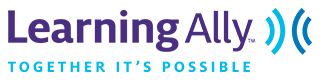 Learning Ally’s mission is to help those who learn differently. You will need to provide documentation. 

IEP / 504 Plan
No IEP or 504 Plan, but a clinician has diagnosed me with a print disability
Bookshare or NLS member
I don’t have any documentation
Livescribe Echo Smartpen
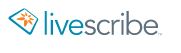 Echo Smartpen & Notebooks
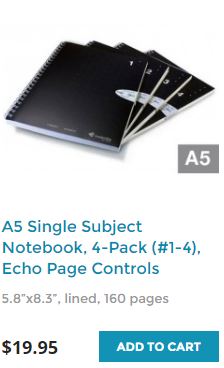 Recording the Teacher/Presentation
electronic pen also records audio 
hit record at the bottom of the paper
microphone built into the digital pen records audio of presentation 
you write key words to highlight parts of the presentation
audio syncs to the notes 
return to any point in the audio presentation by simply touching a word or sketch in your notes
adding audio to notes gives your child a comprehensive record of the important points
Some Reviews
PROS The smart pen syncs audio from presentations or lectures to your handwritten, digitized notes
CONS   You must buy/use paper printed with a special microdot pattern
OVERALL  While it's noticeably larger than a standard ink pen, the Echo Smartpen is an excellent pen for taking comprehensive notes with audio
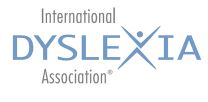 AppsDr. Cheeseman’s App Chat
https://dyslexiaida.org/dr-cheesmans-app-chat-spelling

https://dyslexiaida.org/dr-cheesmans-app-chat-vocabulary-morphology

https://dyslexiaida.org/dr-cheesmans-app-chat-dont-miss-these-award-winning-apps-for-vocabulary-and-comprehension

https://dyslexiaida.org/dr-cheesmans-app-chat-find-the-best-literacy-apps-for-preschool-and-kindergarten-children
Reference Sites/Apps For your Child
Dictionary.com (+app)

Thesuarus.com (+app)

The Visual Thesaurus (no app)

WordSift (no app)

Dragon Dictation (app)
Thank You !
Please access this presentation @
http://www.uurc.utah.edu/Educators/Links.php
University of Utah Reading Clinic offers:
services on-site and via distance technology
comprehensive reading assessments 
 intervention services (for mild, moderate, & severe difficulties – including dyslexia)
 summer reading programs
 parent workshops & training
 professional development for schools/educators
 tutor training
free online materials for home and school
Holly Dean
holly.dean@utah.edu